TAXONOMY
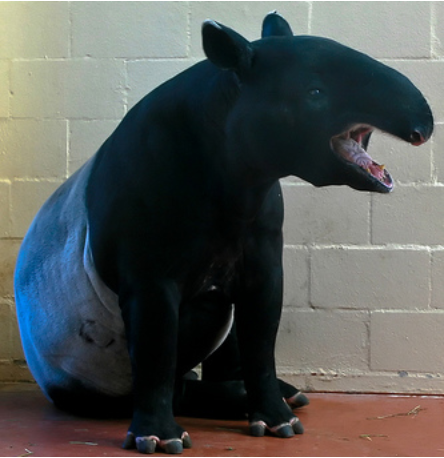 The Science of Classifying Organisms
Why do we need to classify?
Imagine a grocery store…. How is it organized?
2.  How are your drawers organized?
3.  How are songs on your phone organized?
4.  Imagine the layout of a zoo.  How is it organized?

  Classification is a way to organize!
When you have a lot of information, it is best to organize and group items so that you can find them easier or easily see their relationship to other items

….this is why we CLASSIFY
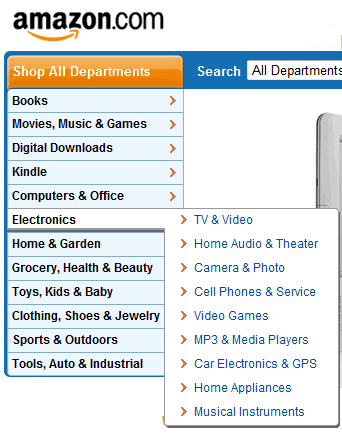 Even websites must  organize their products
Why do we need a standard way of naming organisms?
“Common names” can be confusing

*Check out these slides of confusing names…..
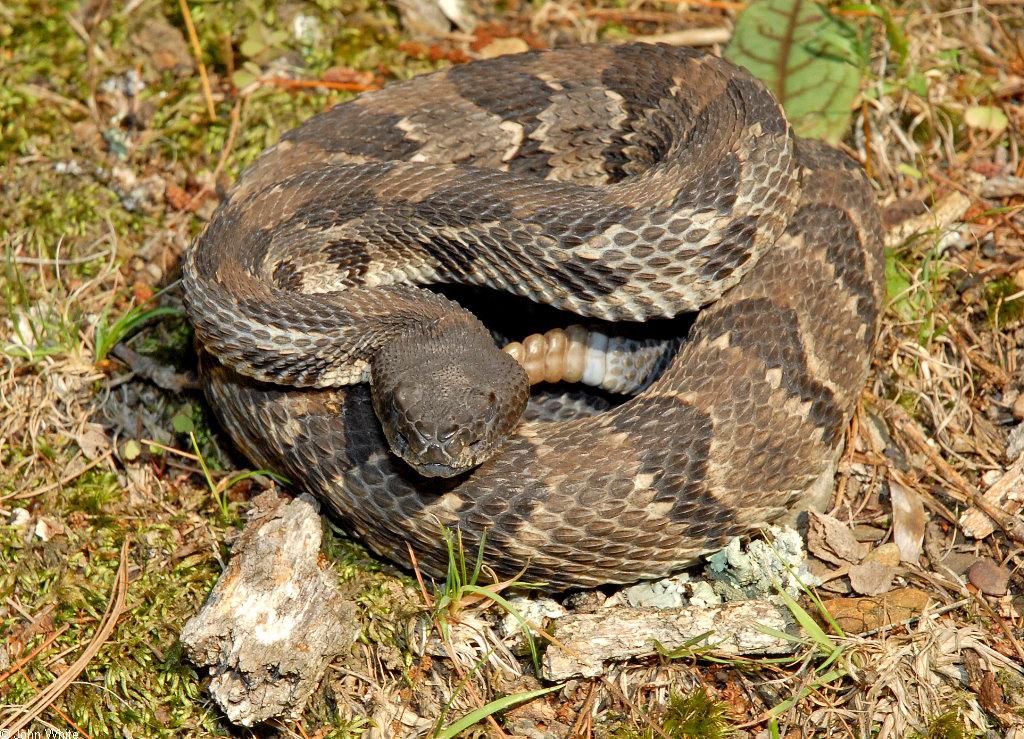 The scientific name of a Timber rattlesnake:

Crotalus horridus
Danger noodle
Common Name
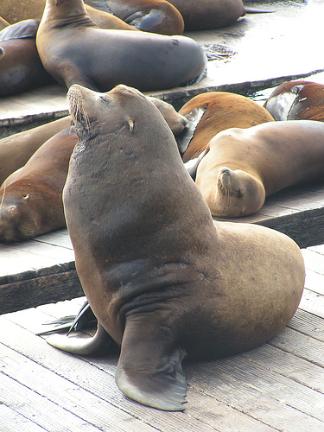 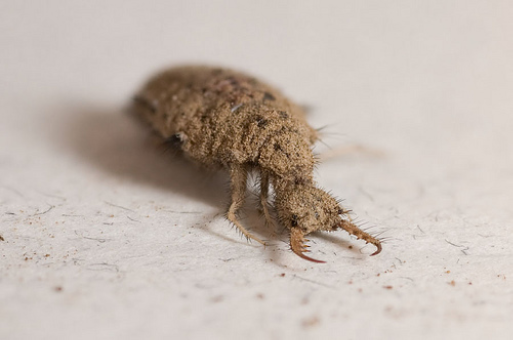 Photo Credits
Sea Lion: Bill Lim
Ant Lion: AmphioxusLion: law_keven
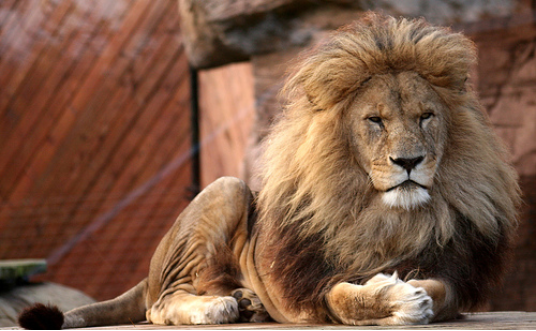 Sea Lion?

Antlion?

Lion?
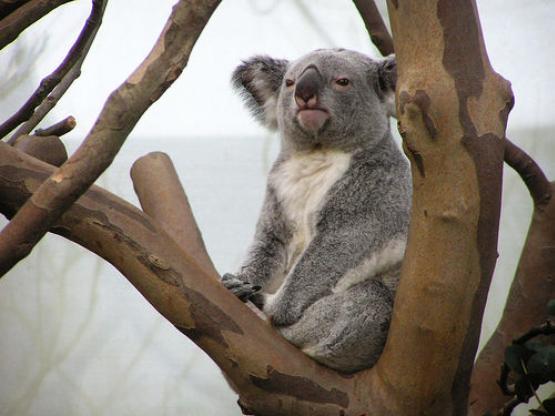 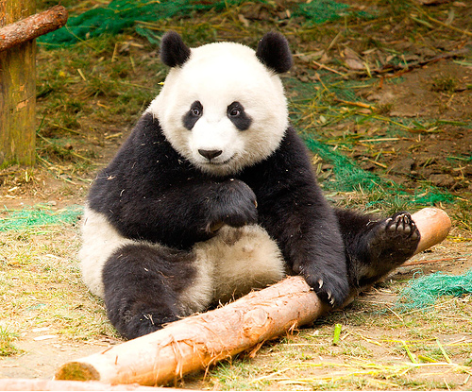 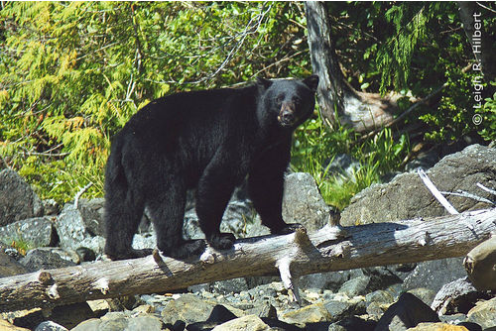 Which one of these is NOT actually a bear?
Photo Credits
Panda: Chi King
Koala: Belgianchocolate
Black Bear: SparkyLeigh
What kind of organism is it?(invertebrate, mammal, insect, fish, reptile..)
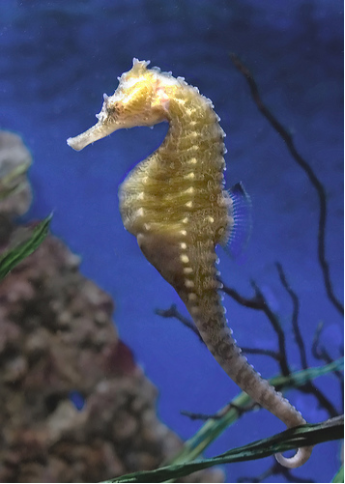 Sea Monkey
Firefly
Ringworm
Jellyfish
Spider monkey
Crayfish
Sea Horse
Photo Credit: Audringje; flickr
Consider this………..
Are all “Grey Wolves” gray?
Are all “Black Bears” black?
Which is more venomous – a water moccasin or a cottonmouth?
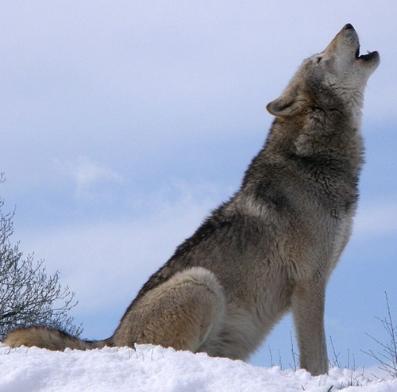 Grey wolves can be white, black and any shade of gray.
Black bears can also be brown or gray
A cottonmouth and a water moccasin are the same animal – the names vary by region.
Classification System
developed by Linnaeus who used Greek and Latin names
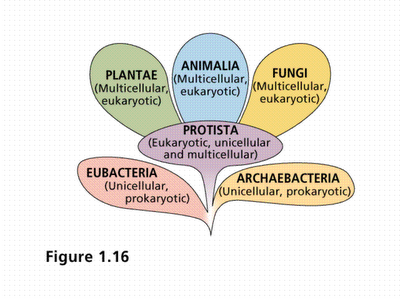 all organisms placed into a few *large* groups - KINGDOMS -
Grouping
Each group gets smaller and more specific – just think of the way you file things on your computer into folders and subfolders
Domain
Kingdom
Phylum
Class
Order
Family
Genus
Species
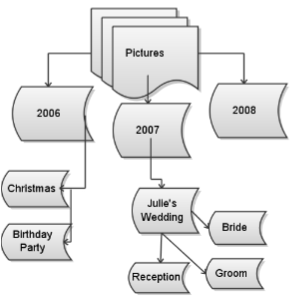 To help you remember the list

KING PHILIP CAME OVER FOR GREAT SOUP












Kingdom, Phylum, Class, Order, Family, Genus, Species
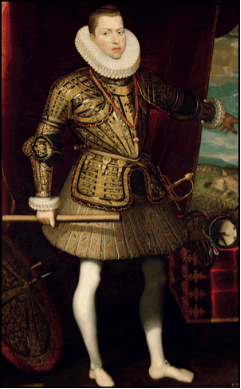 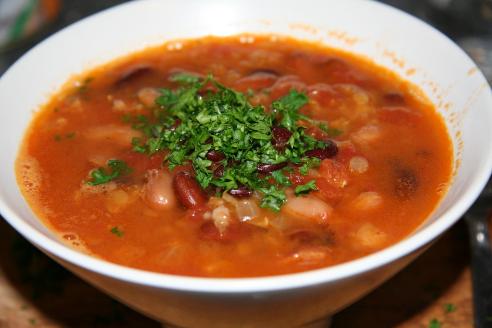 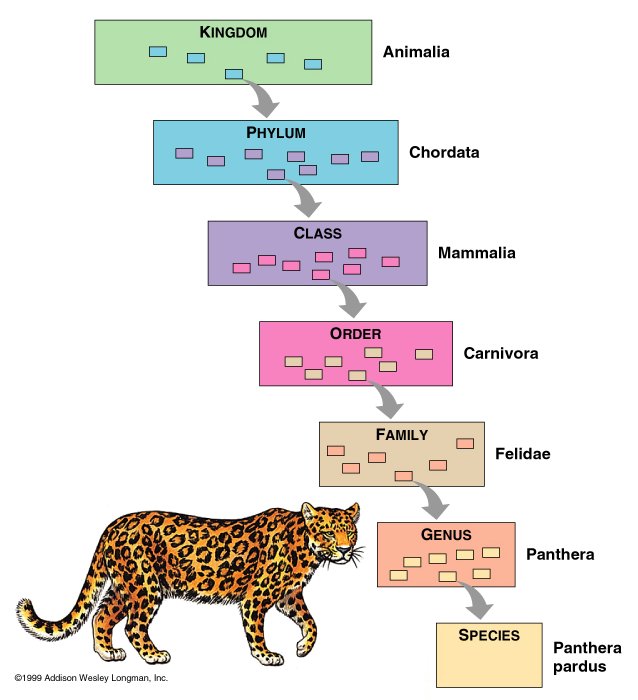 Humans
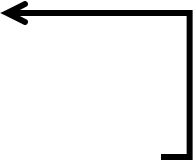 The scientific name is always the genus + species

Humans = Homo sapiens
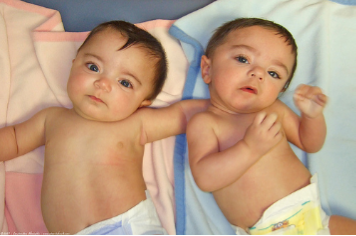 Photo by atomicshark
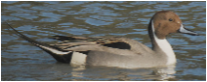 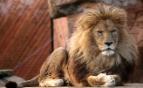 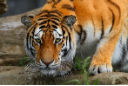 What are the scientific names of each of these organisms?
The Classification of a Timber Rattlesnake
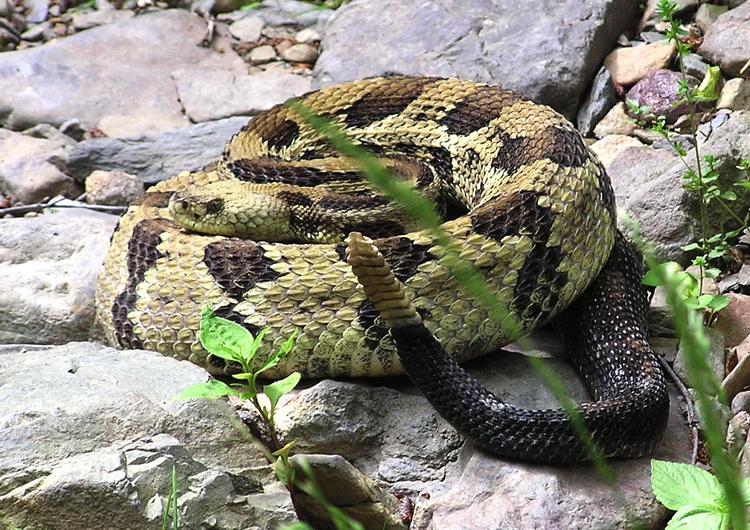 Which of these names represents a diamondback rattlesnake?

Ophiophagus hannah		
Lampropeltis getula		
Crotalus atrox
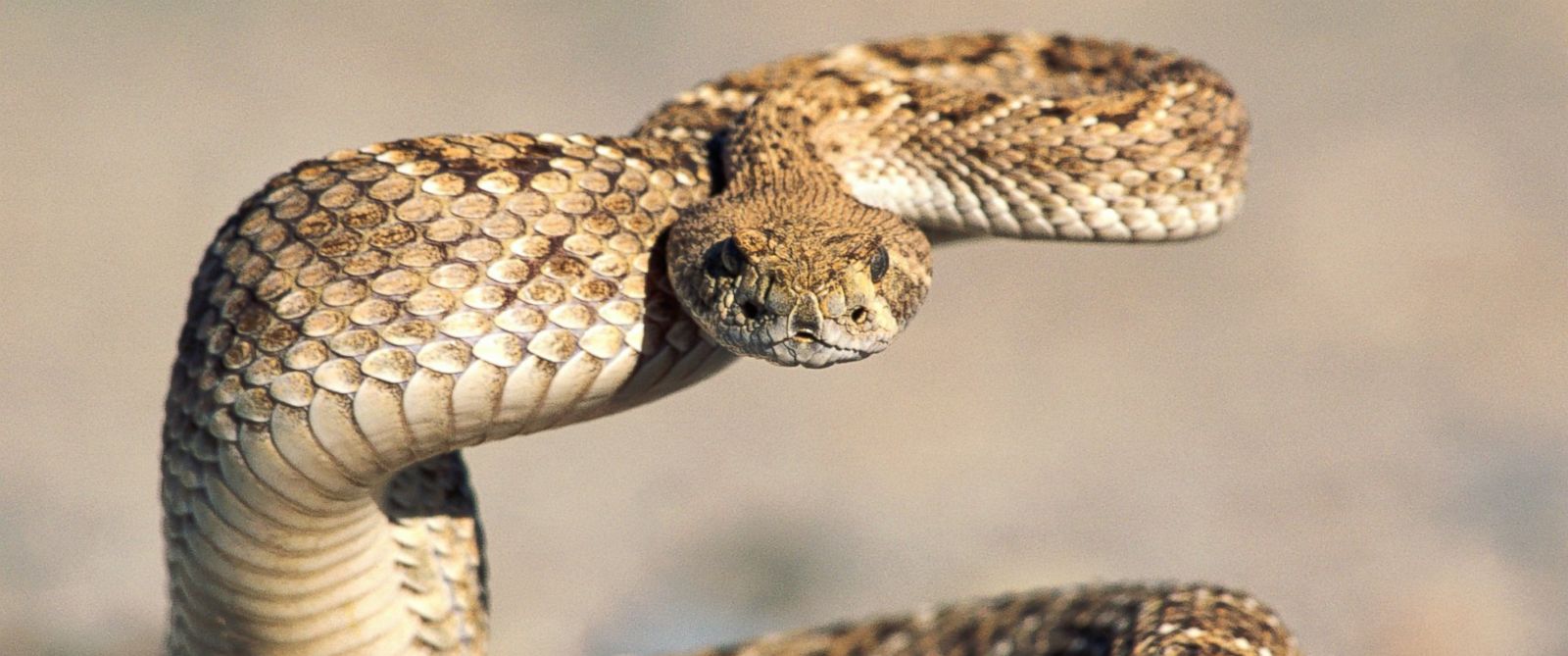 [Speaker Notes: b) = California kingsnake]
More on Naming..
The system of naming is called BINOMIAL NOMENCLATURE - which means it is a 2-name system.

Rules: 
1. names must either be underlined or italicized
2. Genus capitalized,  species is lowercase 
3. Can be abbreviated. Ex. F. leo and F. tigris
What is a species?
Defined as organisms that can interbreed with one another, and produce fertile offspring
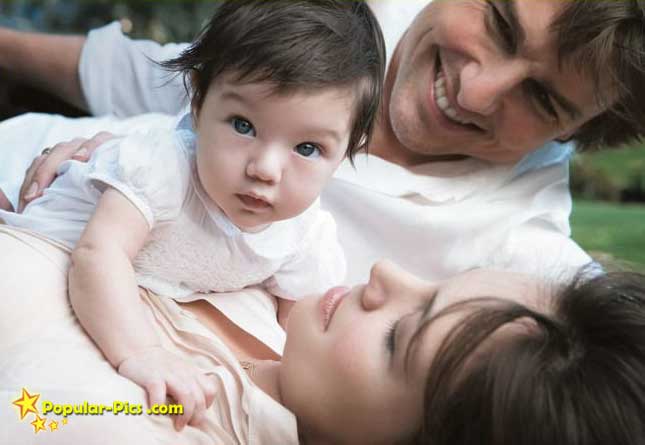 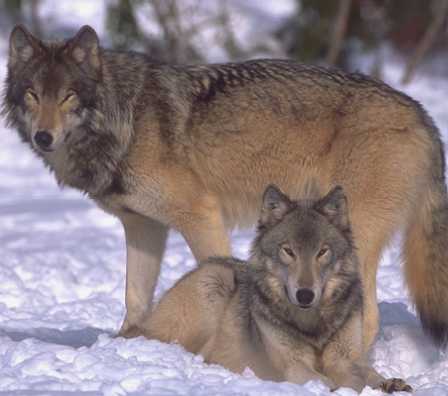 When two organisms of different species interbreed, the offspring is called a HYBRID
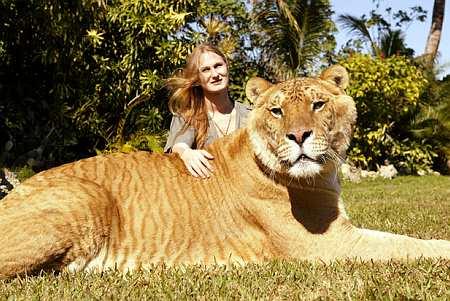 Example:  ligers and mules
Check for Understanding
1.  Fill in the blanks:   Kingdom,  _____________,  Class, Order,  ________________,  Genus,  _______________

2.  Which two groups are used for an organism's scientific name? 

3.  Which of the following pairs is MOST closely related?
 
            Acer rubrum  &  Acer  saccharum
            Acer rubrum  &  Chenopodium rubrum
 
4. The system we use for naming is called  ____________ nomenclature.

5.  The science of classification is called ________________
The Kingdoms
There are currently 6 kingdoms
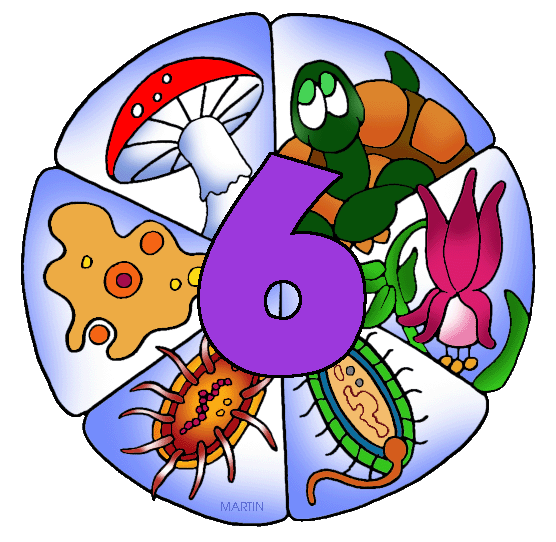 Kingdoms based on:-Number of cells (unicellular or multicellular)
-How it obtains energy                            (heterotroph or autotroph)
-Type of cell          (eukaryote or prokaryote)
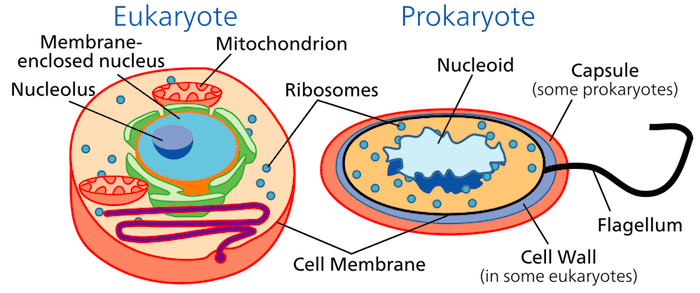 Quick Vocabulary Lesson

1.  Heterotroph _______________________________
2.  Autotroph ________________________________

3.  Unicellular ________________________________4.  Multicellular ________________________________

5.  Prokaryote ________________________________6.  Eukaryote _________________________________

Some non-science words….

7.  famished ___________________________8.  mobility (motility) ___________________________
What kinds of organisms are in each of the kingdoms?
Create a chart like the one shown below in your notebook, fill it out with the details as we go through each slide.
Kingdom Animalia
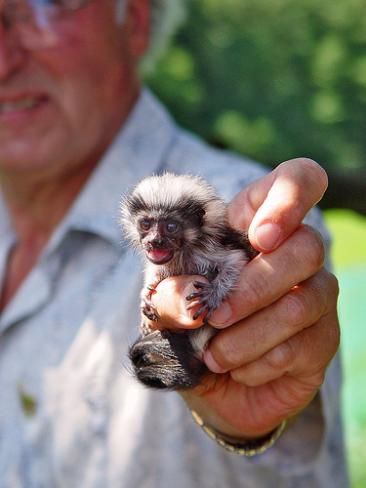 Photo by Tambako the Jaguar
Multicellular, Eukaryote
Heterotrophic
Most can move

Examples: birds, insects, worms, mammals, reptiles, humans, anemones
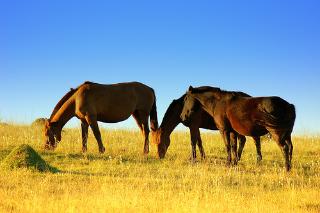 Photo by Eduardo Amorim
Kingdom Plantae
Multicellular, Eukaryotic 
Autotrophic

Cannot move (due to cell walls)
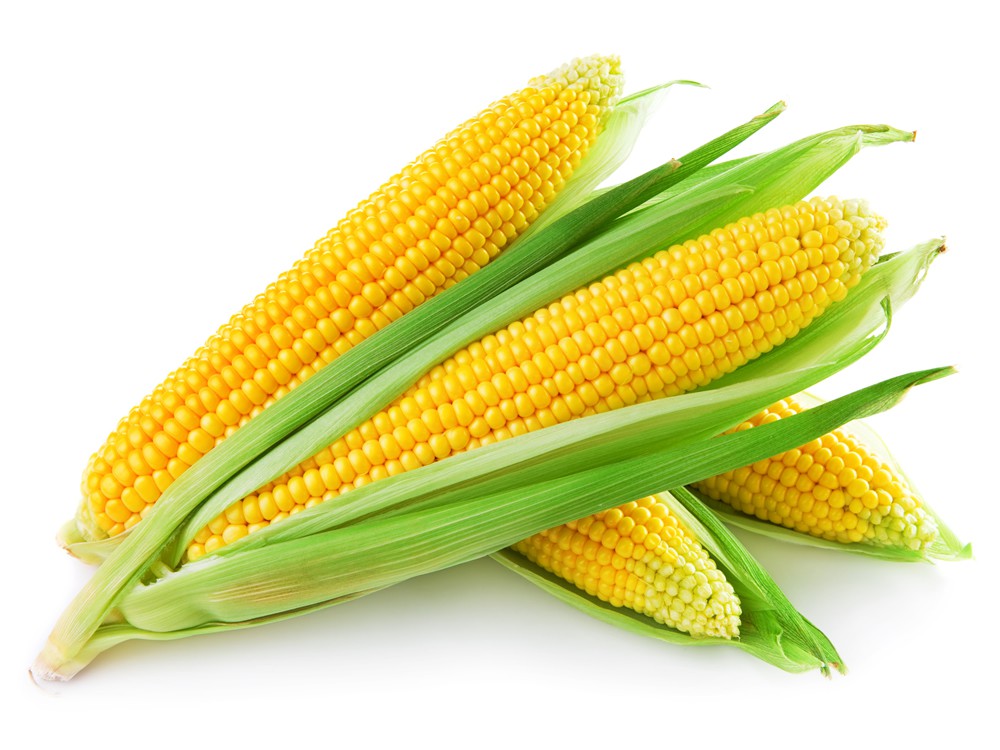 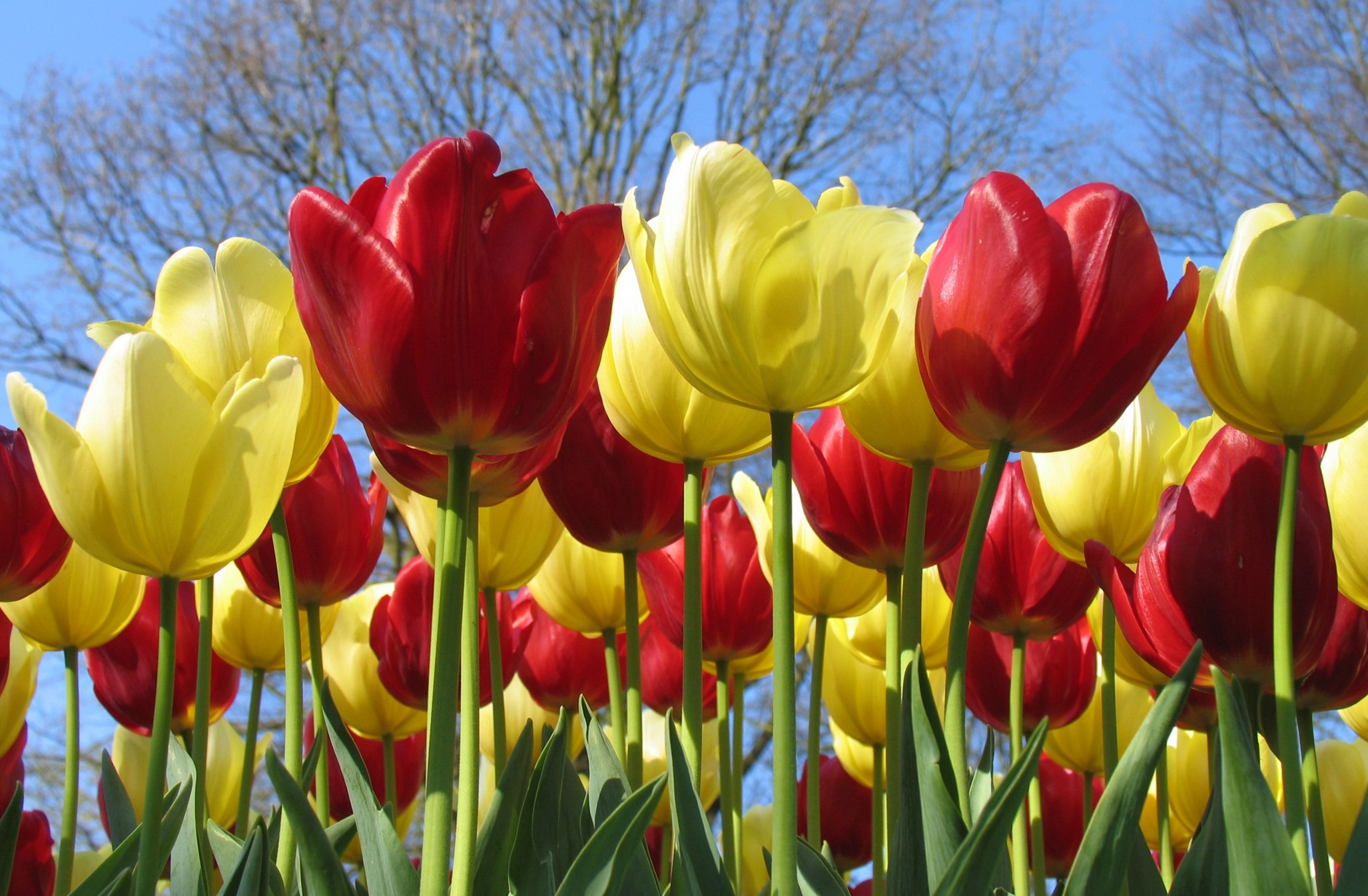 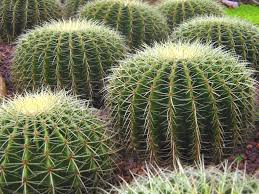 Kingdom Fungi
Multicellular (most), Eukaryotic
Heterotrophic (mainly decomposers)
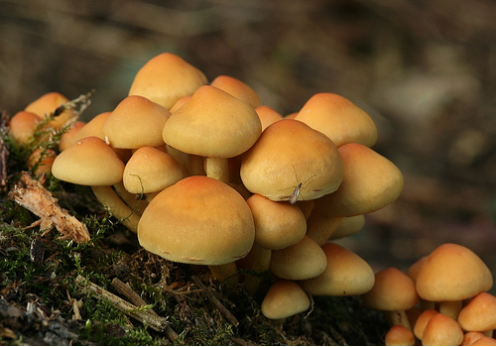 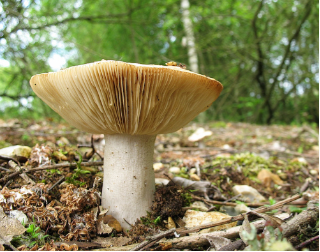 Photos by nutmeg66
Kingdom Protista
Most are unicellular
Can be heterotrophic or autotrophic
Eukaryotes (all have nucleus)
Examples: Ameba, paramecium, euglena, algae
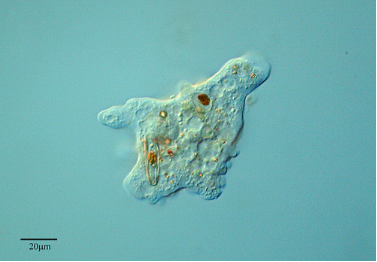 Photo of Ameba by PROYECTO AGUA **/** WATER PROJECT
Kingdom Eubacteria & Kingdom Archaebacteria
Unicellular
Can be autotrophic or heterotrophic
Prokaryotes (do not have a nucleus)
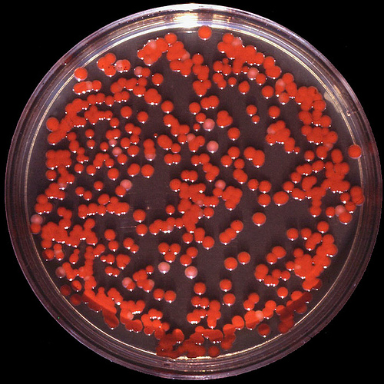 Eubacteria = common          (E. coli, Salmonella)

Archaebacteria = “ancient bacteria”, exist in extreme environments
Three Domain System
Three groups, called DOMAINS, contain the six kingdoms.

Domain Eukarya - includes organisms composed of eukaryotic cells (plants, animals, fungi, protists)
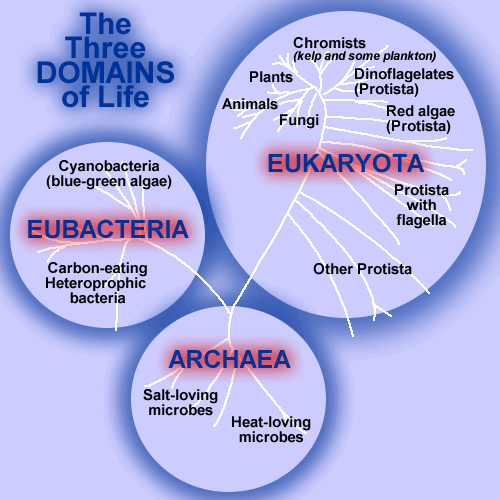 Domain Bacteria - includes all prokaryotic cells, Kingdom Eubacteria

Domain Archaea - includes only "ancient" bacteria, Archaebacteria
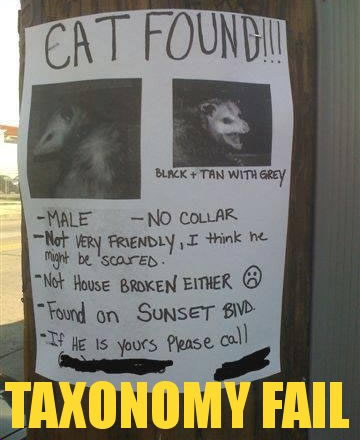 Modern Taxonomy 
Clades and Keys
A clade is just a fancy name for a group
Modern Evolutionary Classification
Phylogeny = the study of evolutionary relationships
How would you classify a hyena? Would you group it with cats or dogs?
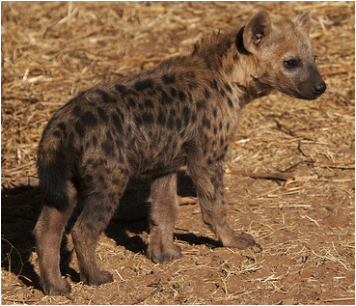 Photo credit flickr: ibeatty
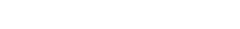 CLADE = a group that includes a single common ancestor and all of its descendents
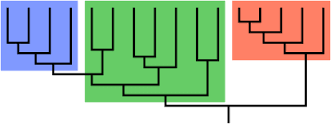 CLADOGRAM = a diagram that shows clades and how they are linked
DERIVED CHARACTER = a trait that arose in a common ancestor that all its descendants share
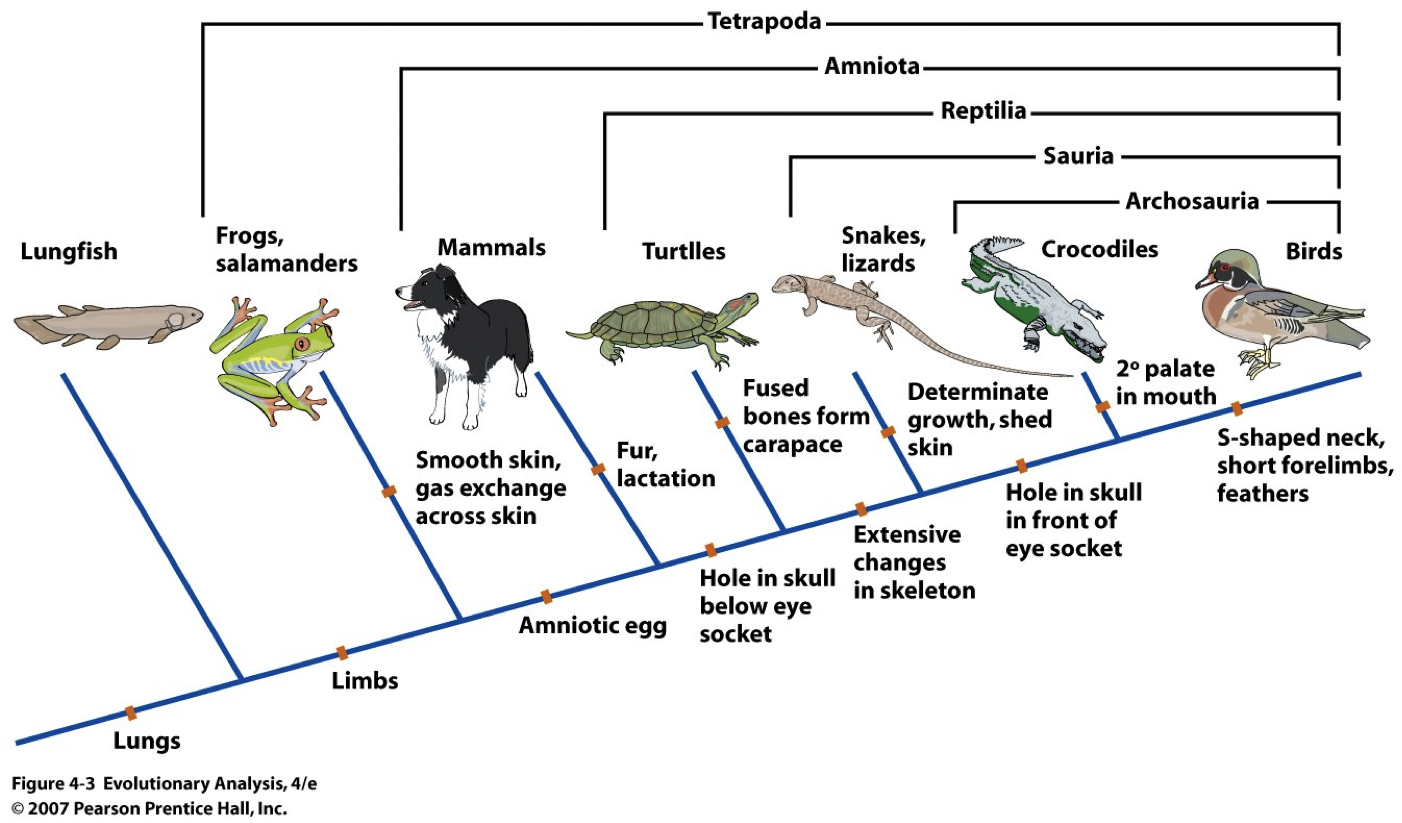 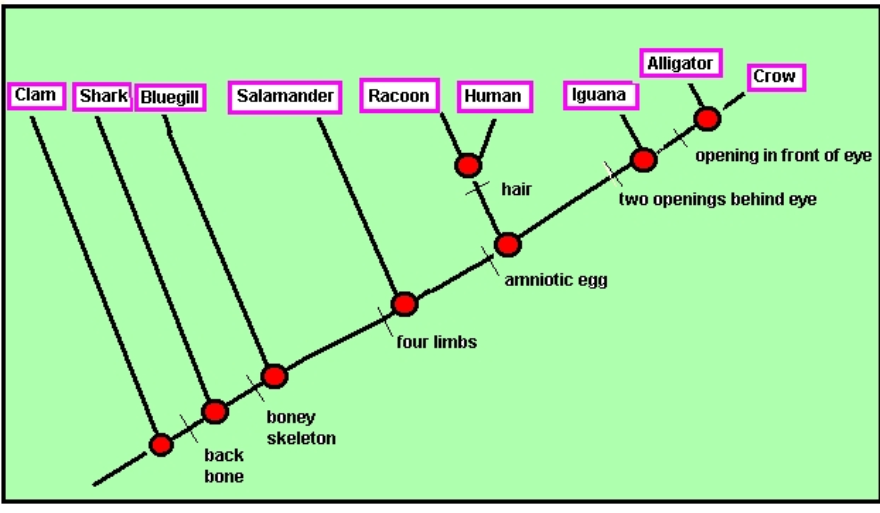 How to Build a Cladogram
Watch this animation on how to build a cladogram

http://ccl.northwestern.edu/simevolution/obonu/cladograms/Open-This-File.swf
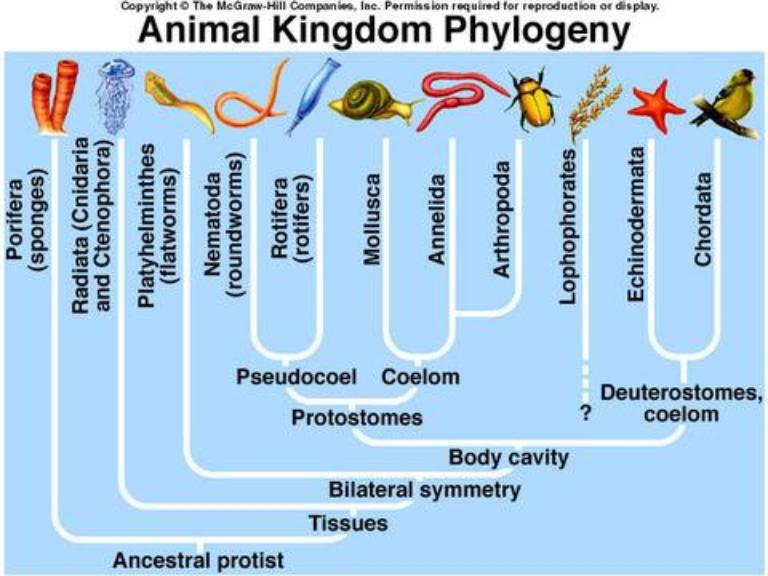 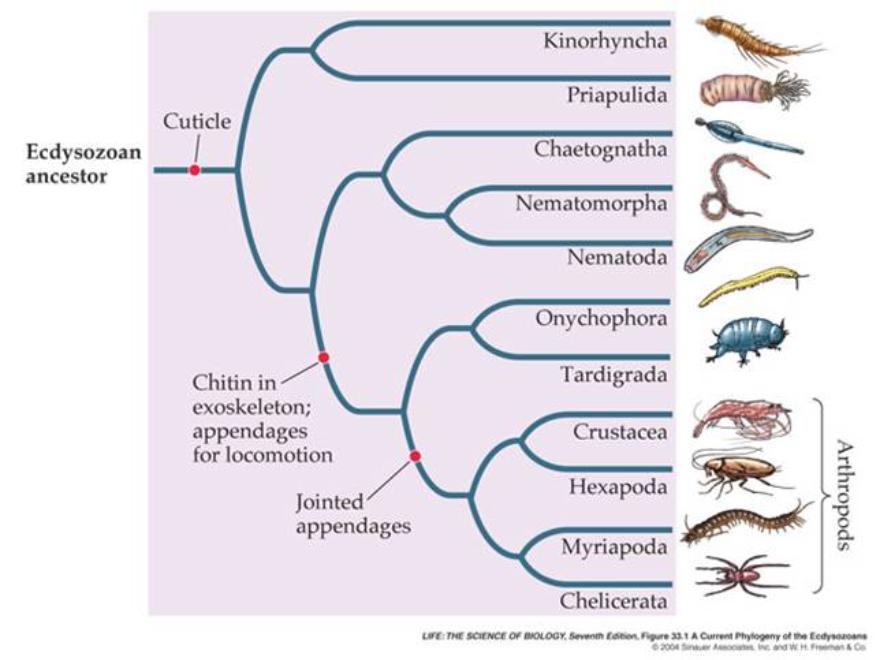 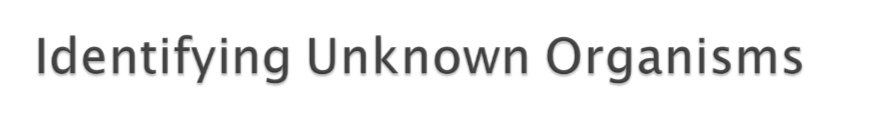 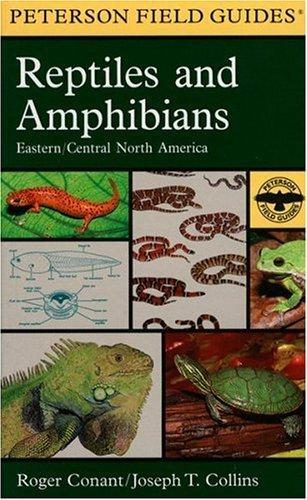 When biologists do field studies, they often encounter new specimens that they would need to identify
FIELD GUIDES often contain pictures for referencing organisms
Dichotomous Key -

A step-by-step guide to help identify an organism

Follows a series of choices that lead you to the organism’s name
What am I??
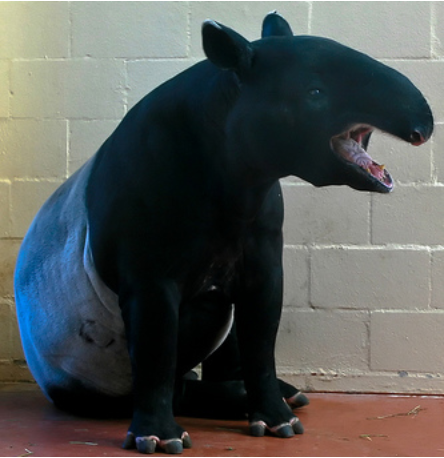 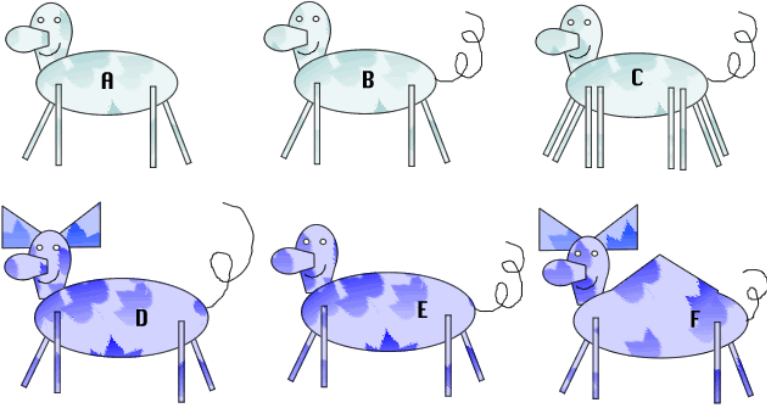 1. Has green colored body ......go to 2 
Has purple colored body ..... go to 4 
2. Has 4 legs .....go to 3 Has 8 legs .......... Deerus octagis 
3. Has a tail ........ Deerus pestis Does not have a tail ..... Deerus magnus 4. Has a pointy hump ...... Deerus humpisDoes not have a pointy hump.....go to 5 5. Has ears .........Deerus purplinis Does not have ears ......Deerus deafus
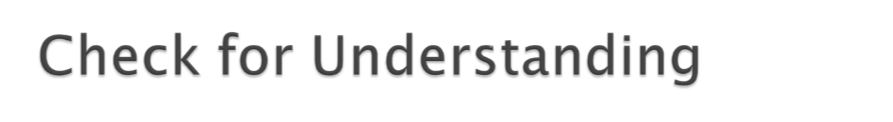 A diagram that shows an evolutionary relationships is a ________________________
A characteristic that appears only in recent members is called a ________________ character
The study of evolutionary relationships is called __________________________
A system to find the name of an unknown organism is a _______________________ key